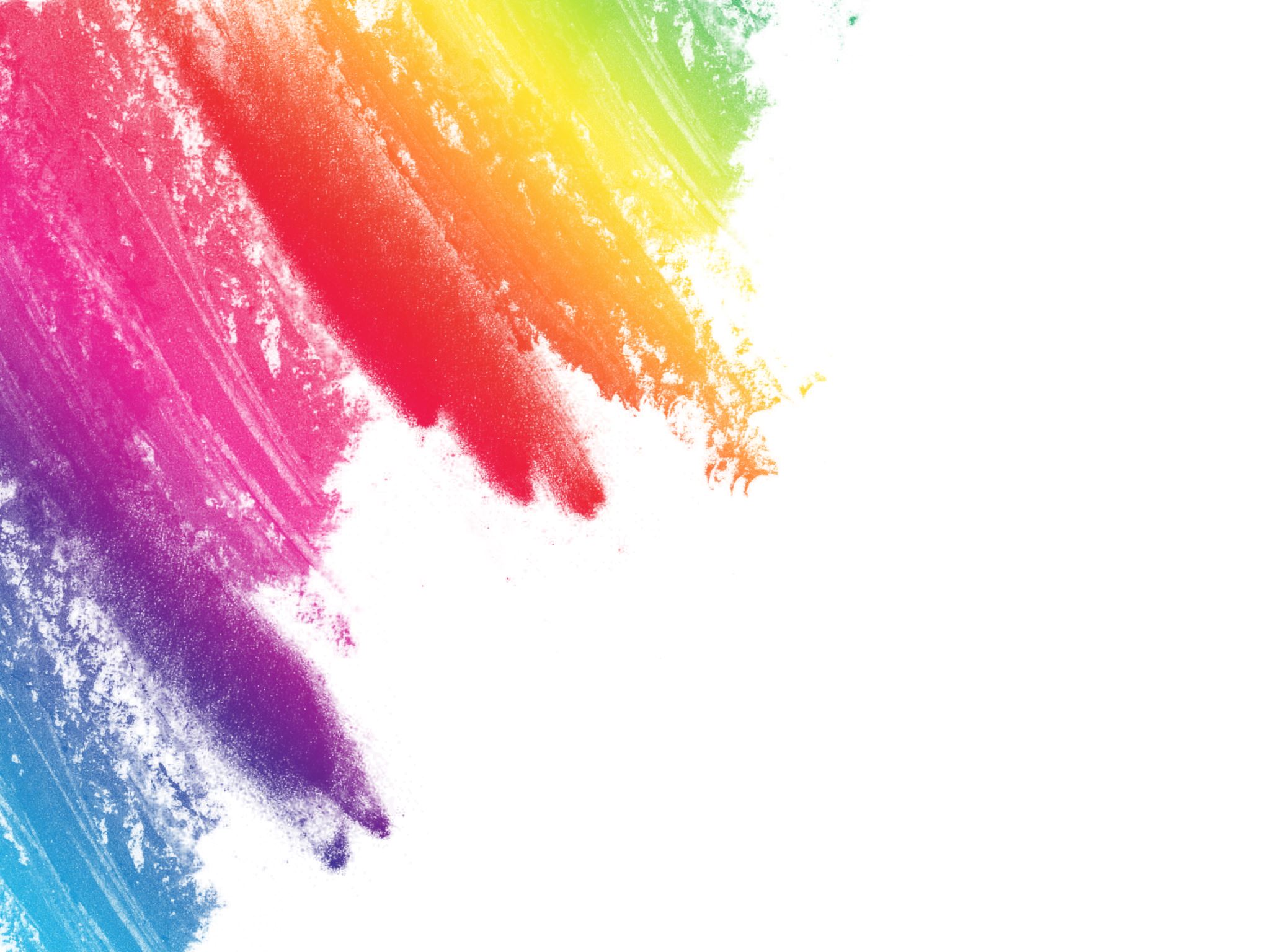 Η διατήρηση της υγείας
Ενότητα 10
Μάθημα: Ψυχολογία της Υγείας
Διδάσκουσα: Δρ. Μαρία Κάλφα
2023-2024
Υγεία είναι ο παράγοντας που μετράει την φυσική, ψυχολογική ή ακόμα και την πνευματική κατάσταση ενός οργανισμού. Έτσι λοιπόν, η έννοια της υγείας, δεν αποδίδεται μόνο από την ιατρική, αλλά και από άλλους παράγοντες όπως είναι το περιβάλλον, η οικονομία, η εργασία κ.α.

Η επίτευξη της υγείας και το να παραμείνει κάποιος υγιής, είναι μια συνεχόμενη ενεργή διαδικασία.
Άσκηση και διατροφή
Η υγεία ορίζεται:
Βασικές προϋποθέσεις για την ύπαρξη υγείας:
Παράγοντες που επηρεάζουν την υγεία:
Ατομικά χαρακτηριστικά, τρόπος ζωής (διατροφή, άσκηση, χρήση καπνού, αλκοόλ, ουσιών)

Βιολογικοί παράγοντες (ηλικία, φύλο, κληρονομικότητα)

Περιβαλλοντικοί παράγοντες (οικοσύστημα)Παράγοντες άμεσου περιβάλλοντος (κατοικία, εργασία, διαθεσιμότητα και ποιότητα υπηρεσιών υγείας)
Κοινωνία και υγεία: εξωτερικοί παράγοντες
Οι εξωτερικοί παράγοντες αφορούν: 

την κοινωνική τάξη 

την επαγγελματική απασχόληση 

το μορφωτικό και βιοτικό επίπεδο του κάθε ατόμου 

το φυσικό, κοινωνικό, πολιτισμικό και οικογενειακό περιβάλλον.
Συμπεριφορά της υγείας
Στρατηγικές προαγωγής υγείας